CS 121: Lecture 26What we didn’t cover
Madhu Sudan
https://madhu.seas.Harvard.edu/courses/Fall2020
Book: https://introtcs.org
{
The whole staff (faster response): CS 121 Piazza
How to contact us
Only the course heads (slower):  cs121.fall2020.course.heads@gmail.com
Announcements:
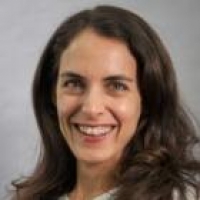 Advanced section: Yael Kalai (Proofs in CS: Probabilistic Checking, Interaction, Zero Knowledge, Delegation)
Final Exam (any 3hrs between [1:21pm 12/10 – 1:21pm 12/12])
Where we are:


Part I: Circuits: 
Finite computation, 
quantitative study
Part II: Automata: 
Infinite restricted computation, quantitative study

Part III: Turing Machines: 
Infinite computation, qualitative study

Part IV: Efficient Computation: 
Infinite computation, quantitative study

Part V: Randomized computation: 
Extending studies to non-classical algorithms
Summary of the course
1. Quantum computing
Physics 500BC-1920’s: Clockwork universe
Examples: Newtonian mechanics, Maxwell’s equations, Special and general relativity (& TM Configurations!)
Quantum Mechanics is not a “clockwork” theory!
Double slit experiment: classical view
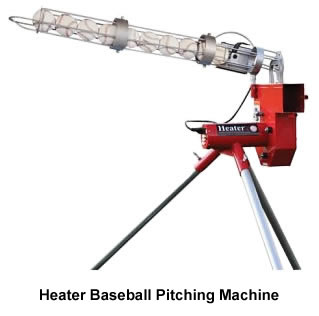 Double slit experiment: quantum view*
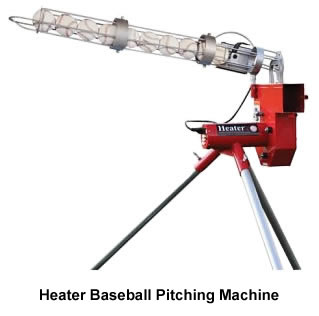 Destructive interference
Quantum weirdness II
An event can depend on particles that are far from each other – measurement can create “spooky correlations at a distance”.
Implications to computing
Some quantum computing history
More details:
Model: Quantum Turing Machine or (uniform) Quantum circuits 
Uniform circuit = constructed in time poly in its size.
Complexity Measure: Quantum time/Quantum size (equal up to poly factors, due to uniformity)
Complexity Class: BQP – Boolean functions computable in Poly time.
Moral of the story
Importance of STCT!
Axioms of quantum physics being tested by STCT!
Tools used to establish tests: from CS 121/221/321….
2. Cryptography
Cryptography
Very subtle – long history of people getting it wrong
Can’t be taught in one class, not even one term
Our focus is connection between cryptography, computational complexity, and randomness.
History of Crypto: 3000BC-1976
Design crypto system
Fix crypto system
Believe impossible to break
Use for life or death applications
Die
System is broken
History of Crypto: 3000BC-1976
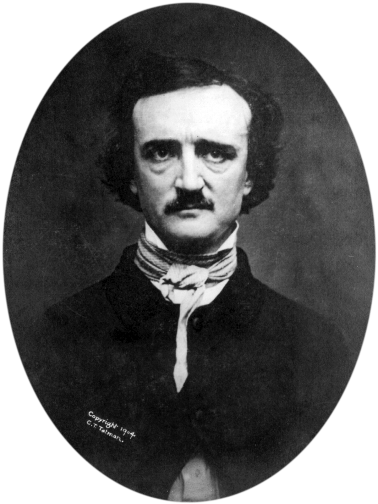 “Human ingenuity cannot concoct a cipher which human ingenuity cannot resolve.”
Edgar Allan Poe, 1841
Design crypto system
Fix crypto system
Believe impossible to break
Use for life or death applications
Die
System is broken
Example 1: Mary’s cipher
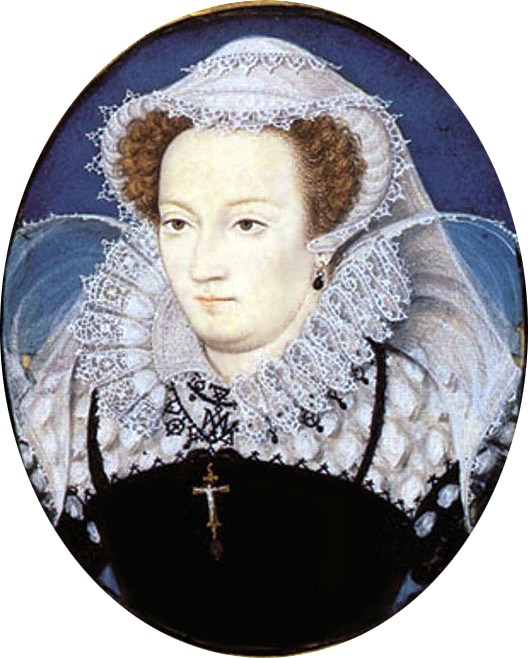 Mary queen of Scot planned to assassinate her cousin queen Elisabeth in 1587.
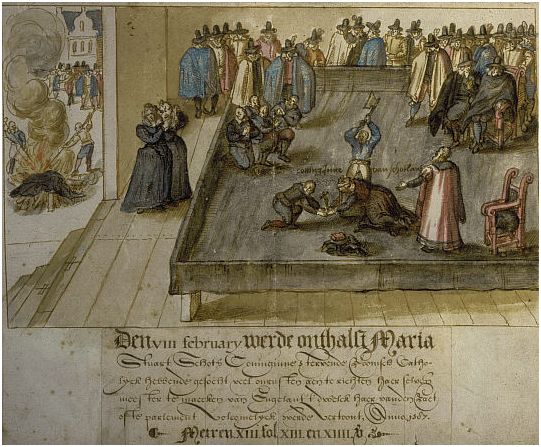 Communicated plot using substitution cipher
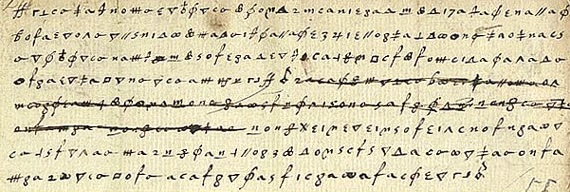 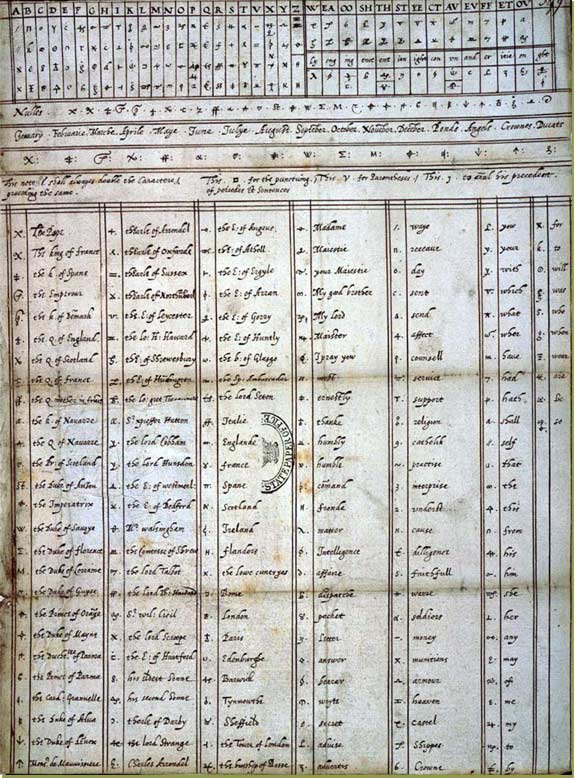 Sir Francis Walsingham broke it using frequency analysis
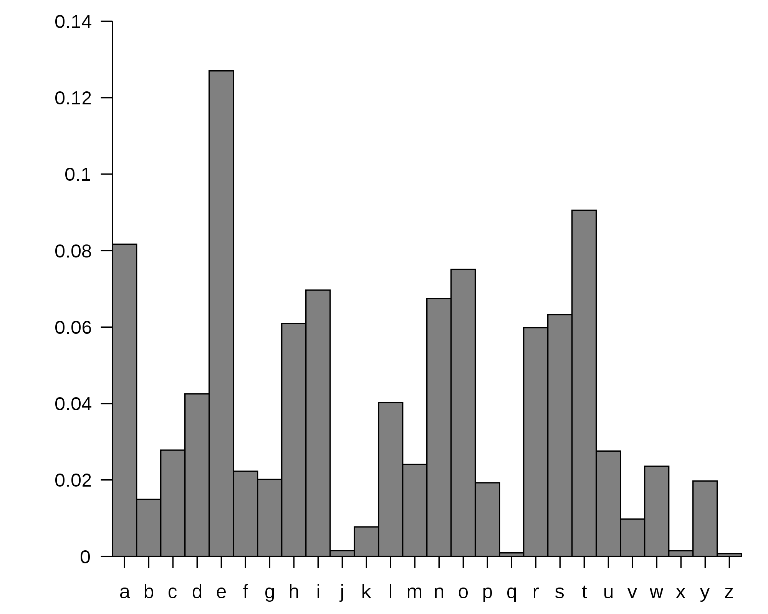 Example 2: Enigma
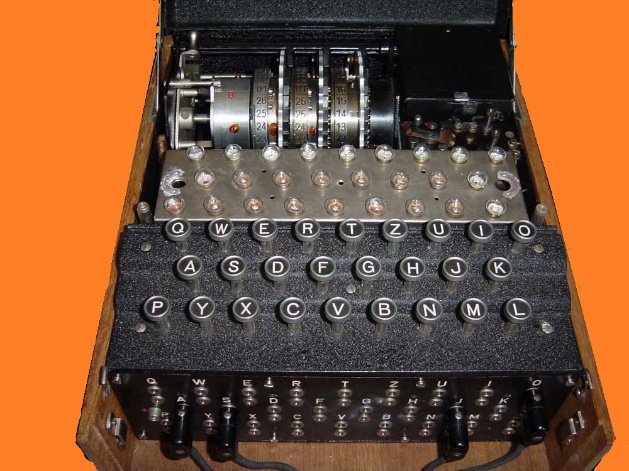 A typewriter that based on wires and rotor setting would emit different letter for every keypress.
current state
new state
letter typed
letter output
Believed impossible to break by Germans.
Broken (following Polish advances) via heroic efforts by British at Bletchley park
Cut German U-Boat success in sinking ships by ~90%
Sank about 60% of German U-Boats in Mediterranean
Crucial to success of Normandy D-day landing.
Modern Cryptography (1976- )
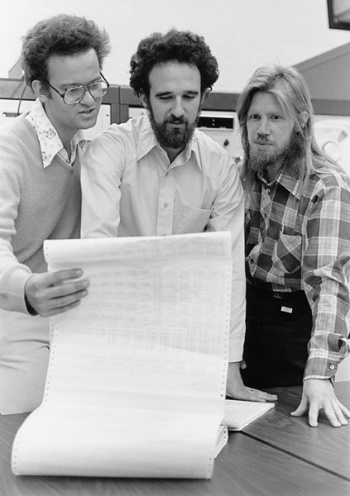 “We stand today on the brink of a revolution in cryptography”
Whit Diffie and Martin Hellman, 1976
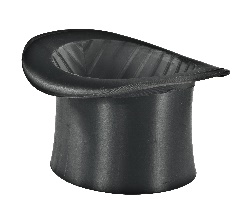 Result
Data
Cycles
Person-years
N/A
Mary’s cipher
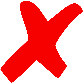 Broken
Broken
Enigma
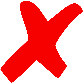 1976
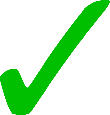 Unbroken!
Diffie-Hellman/RSA
DH/RSA are simpler than Enigma, and allow public encryption key
Security through obscurity
Security through
simplicity
[Speaker Notes: Yottabyte, exaflop

Source: https://www.intel.com/content/dam/www/public/us/en/documents/white-papers/cost-efficient-ssl-application-delivery-paper.pdf assume about 1-10% of SSL traffic is the handshake.
Cycles, persons based on NSA capabilities]
Modern cryptography
Computational Secrecy
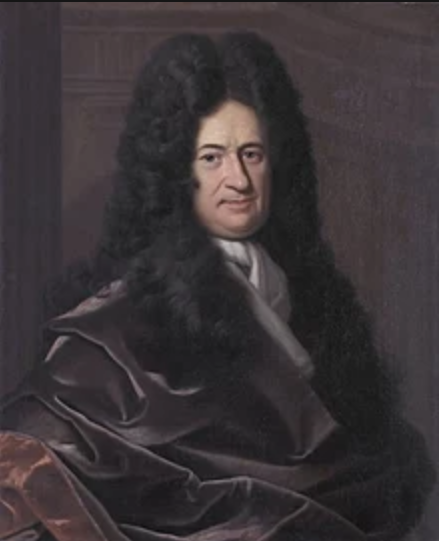 There are not in nature two real, absolute beings, indiscernible from each other”, Gottfried Wilhelm Leibniz “Identity of Indiscernibles Principle”
a.k.a “If two distributions cannot be distinguished by polynomial-time algorithms, they may as well be the same”
Cryptography vs. security
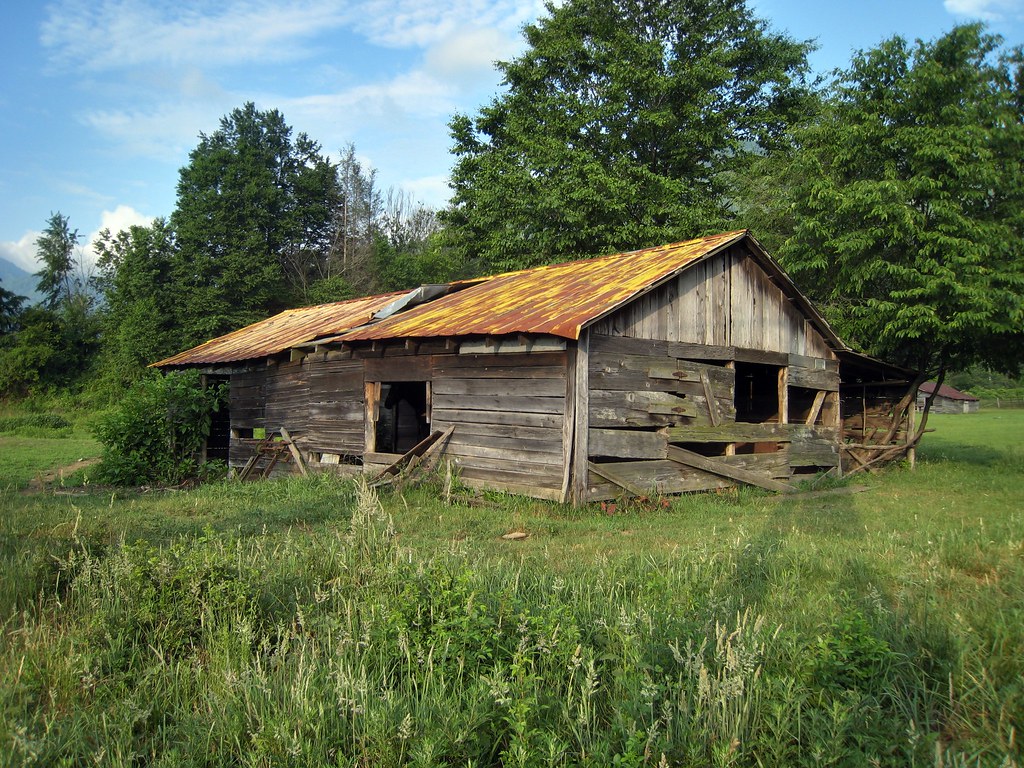 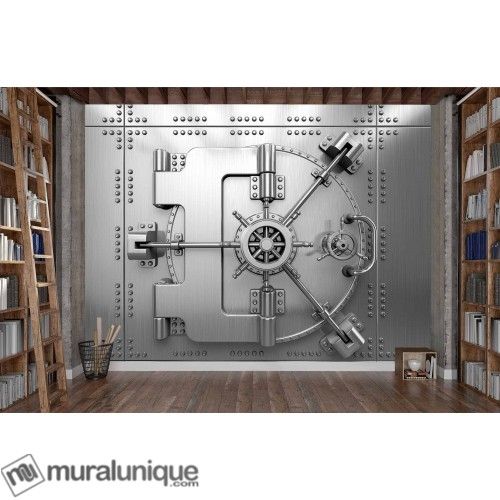 What we didn’t see
(and where to see it.)
input
output
Algorithm
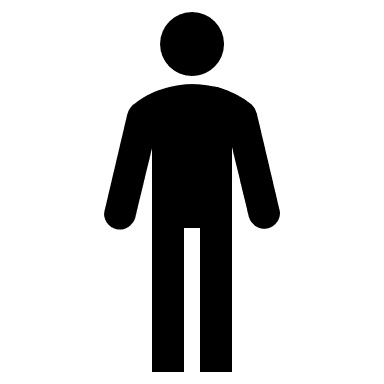 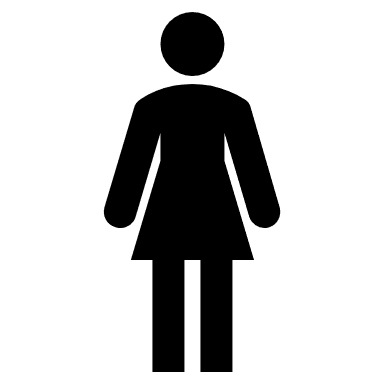 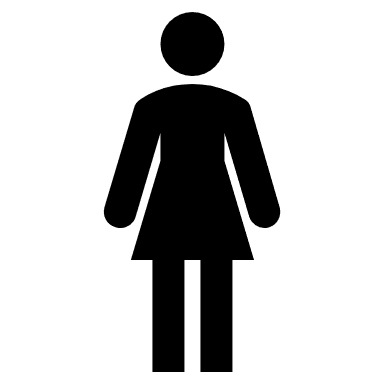 output
input
Algorithm
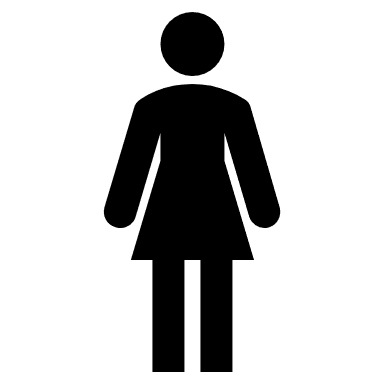 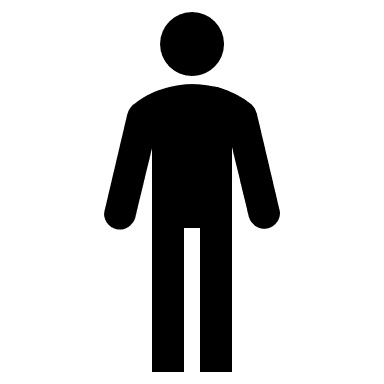 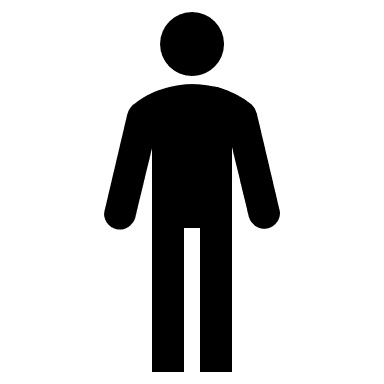 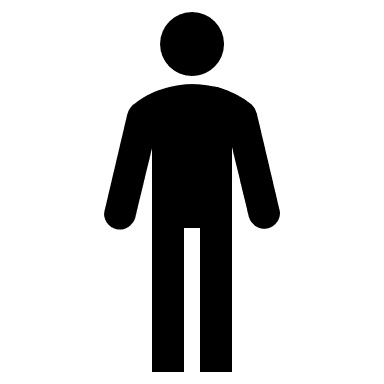 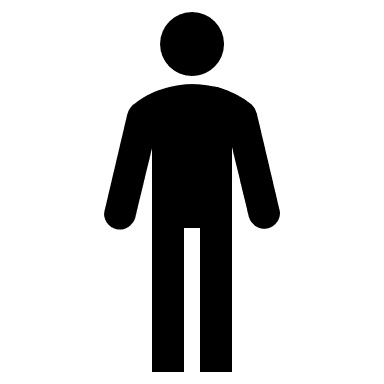 output
input
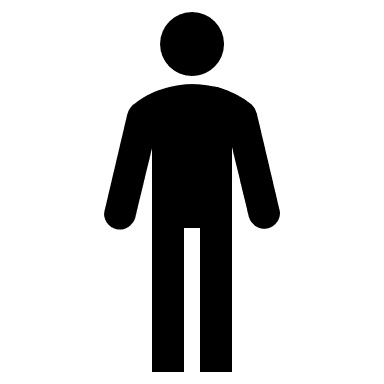 output
input
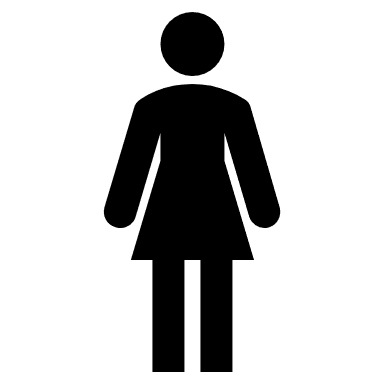 Algorithm
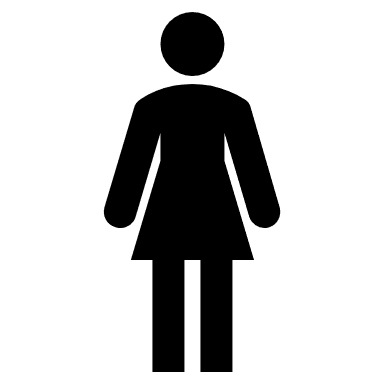 Algorithm
Decisions
Data
input
output
Algorithm
Who supplies the input?
And what do we do with the output?
Incentives, mechanism design (CS 13x, 23x) 
Privacy , Fairness (CS126,  CS208)
Cryptography/security(CS 127/227, CS 263, MIT 6.857, MIT 6.875 )
Average case complexity, learning, generalization (CS 181, 183, 228)
Surprising algorithms and data structures
http://algorithms.wtf/
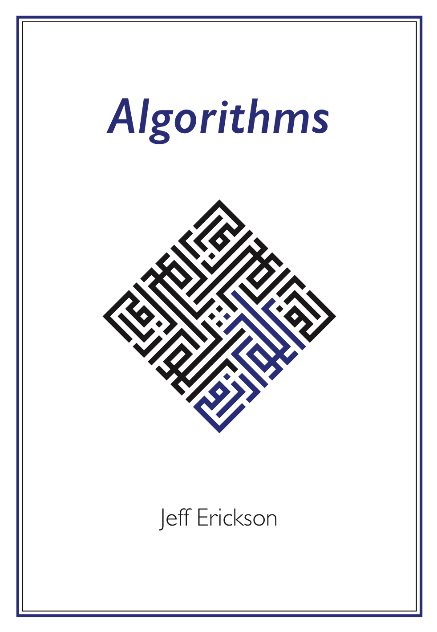 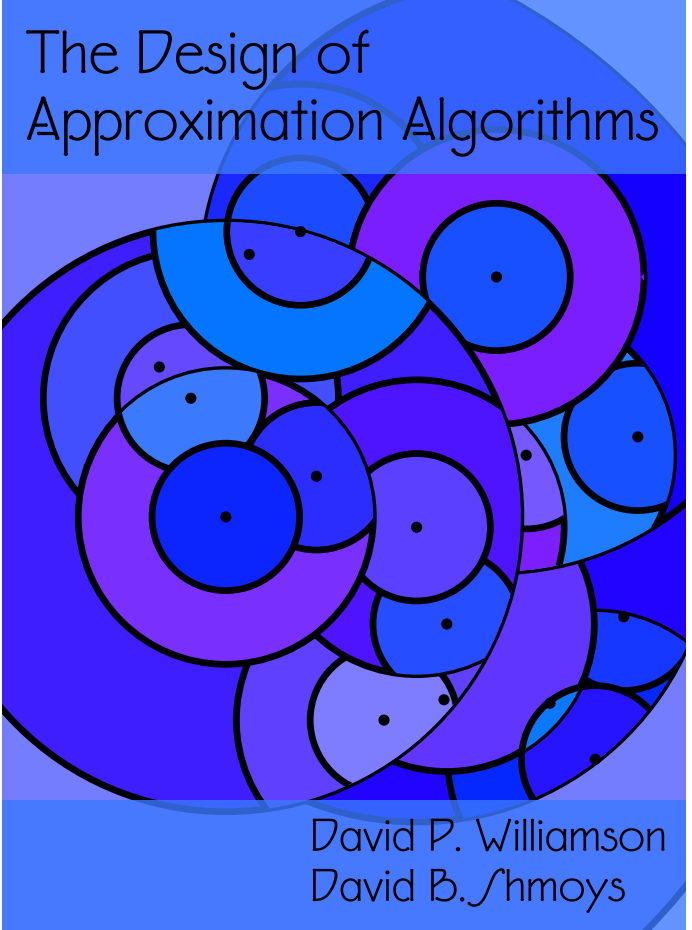 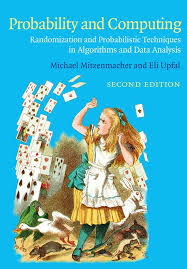 http://www.designofapproxalgs.com/
CS 124, CS 222/223, MIT 6.854
More on computational complexity
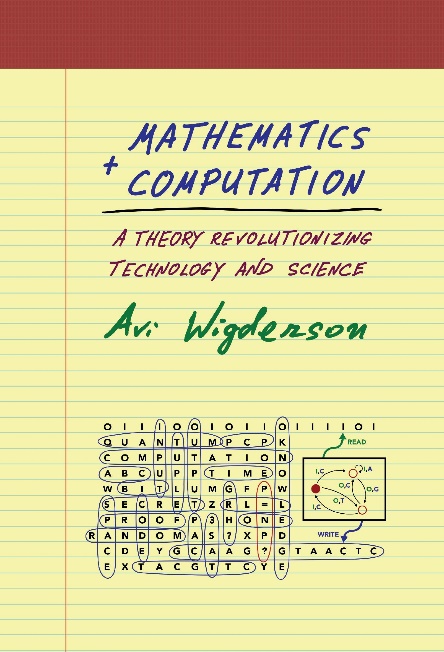 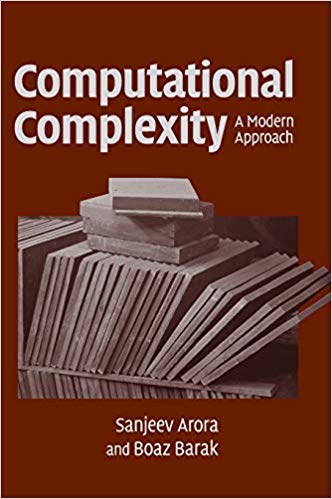 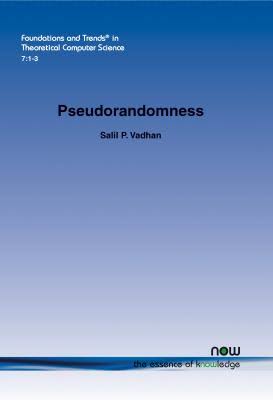 CS 221 , MIT 6.841
https://www.math.ias.edu/avi/book
https://theory.cs.princeton.edu/complexity/
https://people.seas.harvard.edu/~salil/pseudorandomness/
Information Theory / Entropy
Shannon capacity
KL div.VC dim.
Communication Complexity
Error correcting codes
MachineLearning
CS 224/226
Data structureslower bounds
CS 229
CS 18x/28x/ 228
CS 124/223/222/226CS 127/227
AM 106, 107, 121
CS 28x, CS 228
Mathematics
(other)Computer Science
Statistics
CS 229
Pseudorandomness
Pseudorandomness
Pseudorandomness
Machine  Learning
Machine  Learning
Machine  Learning
Randomness
Logic
Communication Complexity
CS 208CS126
Engineering
Property
testing
Theoretical Computer Science
Theoretical 
Computer 
Science
Theoretical 
Computer Science
Learning Theory
Cryptography
Cryptography
Cryptography
Verification
Social
Science
Core TCS
Core TCS
Core TCS
Crypto
Distributed
PHIL 144
Lower 
bounds
Coding
Theory
Coding
Theory
Coding
Theory
Algorithmic Game Theory
Quantum Computing
Philosophy
Biology
Quantum Computing
Quantum Computing
Quantum Computing
Sublinear Algorithms
Sublinear Algorithms
Sublinear Algorithms
Interactive Computation
Interactive Computation
Interactive Computation
Economics
Physics
CS 13x, 23x
MIT 2.111, 6.443
Thank You to …
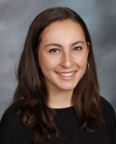 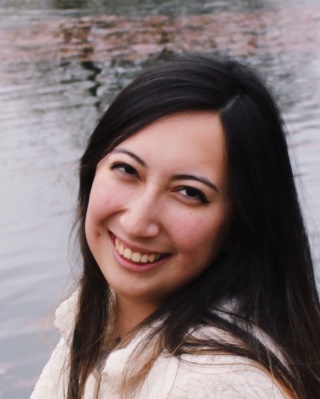 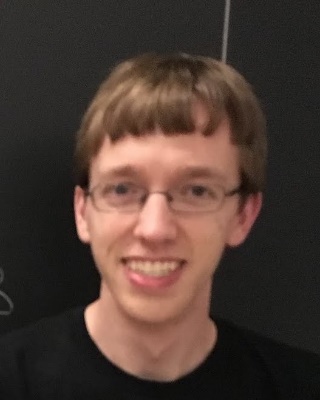 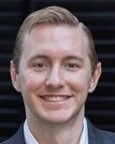 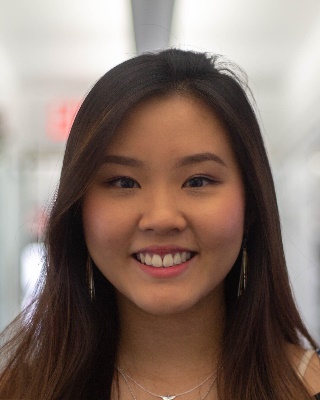 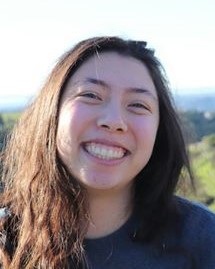 Serena Davis
Nari Johnson
Amy Wang
William Burke
Adam Hesterberg
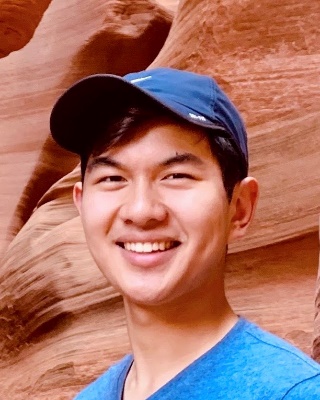 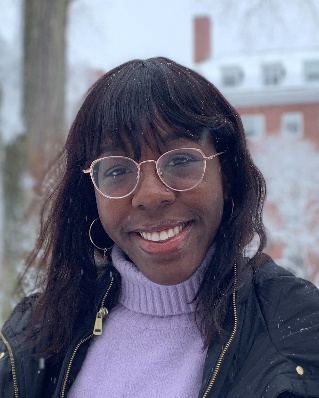 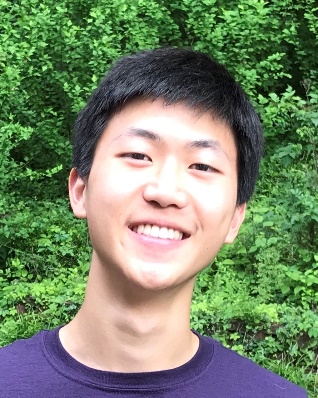 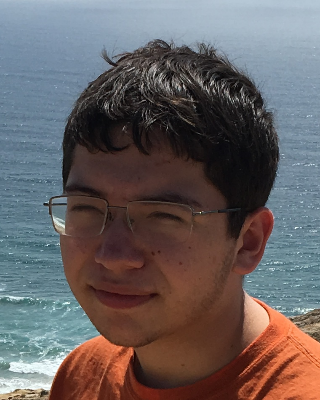 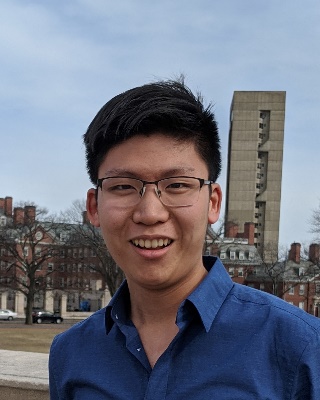 Joanna Boyland
Kevin Chen
Diego Gutierrez
Eric Lin
Max Guo
Ife Omidiran
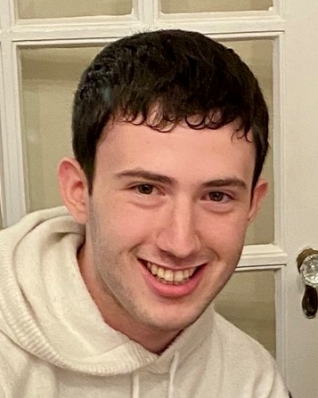 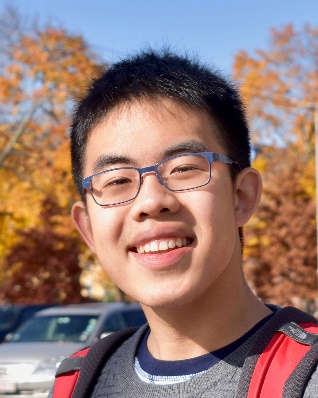 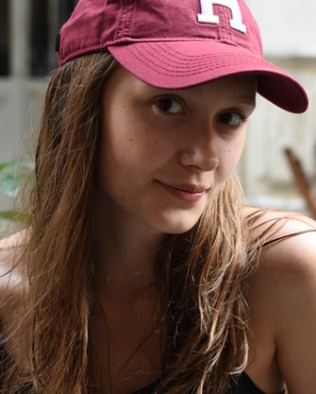 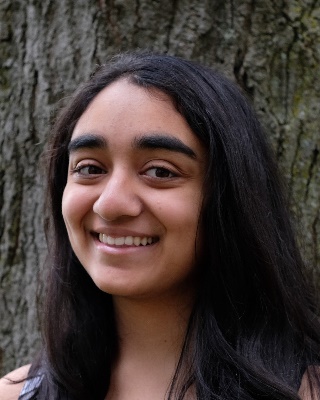 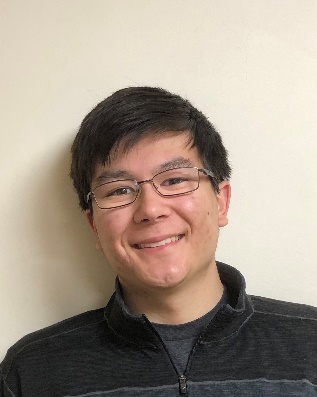 Zuzanna Skoczylas
James Roney
Richard Xu
Noah Singer
Sahana Srinivasan